IPv6 Community Wifi
Unique IPv6 Prefix per Host
IPv6 Enhanced Subscriber Access for WLAN Access
Gunter Van de Velde
19-04-2016
Public
IPv6 timeline
4 waves… as noticed by ALU IP Division
~2000
~2005
~2010
~2015
IPv6 INIT
IPv6 native routing
IPv6 infrastructure
Interconnecting IPv6 clouds (6PE/6VPE)
IPv6 for services
Residential (BNG)
Business VPN
IPv6 for Mobile access (3GPP)
IPv6 for Carrier Wi-Fi
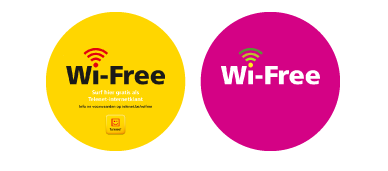 Carrier wi-fi
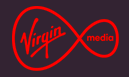 Who? What? How?
Who? 

What?
Community Wi-Fi (residential Wi-Fi, like Fon/Wifree/…)
Hotspot aggregation (venues, stadiums, airports, …)
Mobile off-load (connect to mobile network over Wi-Fi)
How?
Offering seamless (and secured) connectivity over Wi-Fi 
Tunneling traffic from access points towards centralized gateway (next slide)
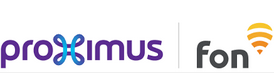 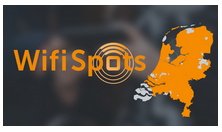 Wireless LAN gateway
Ecosystem
IPv6
IPv6
IPv6
IPv6
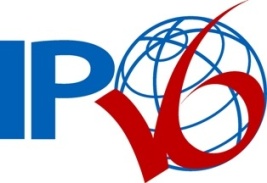 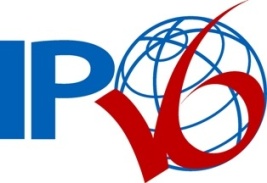 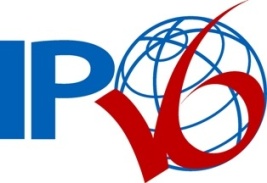 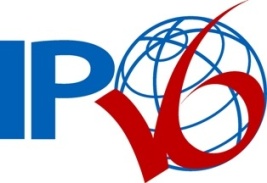 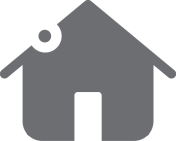 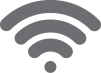 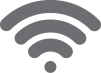 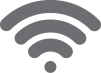 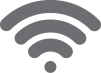 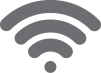 MDM
HLR/HSS
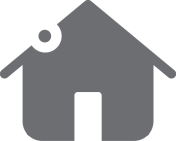 Homespot
Captive Portal
& Analytics
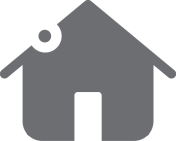 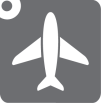 Hotspot
AAA-server
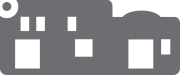 PCRF
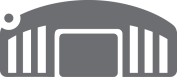 PGW
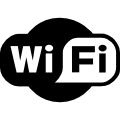 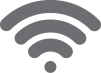 Carrier cloud
WIRELESS PACKET  CORE
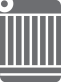 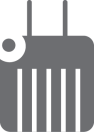 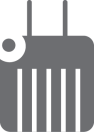 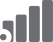 POLICY & SUBSCRIBER MANAGEMENT
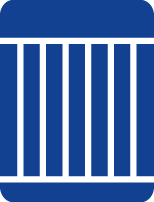 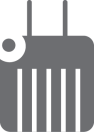 Small Cell
IP EDGE
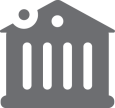 Wlan gateway
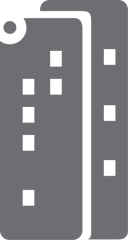 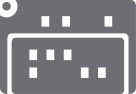 Enterprise
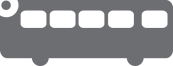 Mobile Wi-Fi Hotspot
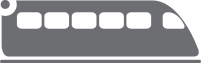 Internet
WLAN Gateway
Push towards IPv6
What are the IPv6 enablers for carrier Wi-Fi?
Dynamic behavior of sessions, consuming more IP-addresses
Each session, being redirect, active or passive will consume IP address
NAT44 only option for IPv4, with clear disadvantages (next slide)
Huge variety of IPv6 enabled, host-OS’s (IOS, Android, windows…)
Note that for Wi-Fi (in opposite to mobile) not only SIM-based devices are present. Regular PC’s/laptops/gaming consoles may connect as well.
Wlan gateway
IPv4 addressing challenges
IPv4 inefficient address usage
Open SSID: no detection mechanism when UE disappears
Closed SSID (PMK caching): UE will return in Wi-Fi range and will request/re-use the previous IPv4 address
IPv4 NAT44 characteristics
Only few hundred ports per UE required
Data retention and lawful intercept (NAT logging)
Focus on fragmentation/reassembly over tunnels
Wlan gateway
IPv6 only?
IPv6 only the best way forward for Wi-Fi?
Long term… yes
Today… technically yes

But today…
Still NAT required: NAT64 (DNS64) 
Most Wi-Fi devices are dual stack (initial start with IPv4), and still some Wi-Fi devices are IPv4-only
In contrast to mobile/cellular, where a UE (Smartphone) is a controlled device, this is not the case for Wi-Fi. IPv4 will remain for a while…
WLAN gateway
dual stack approach
Why dual stack?	
Most of the Wi-Fi devices support dual stack
Even some “legacy” IPv4-only devices
Hitless introduction
Three dual-stack IPv4/v6 models are envisaged:
DHCPv4 + SLAAC/64
DHCPv4 + SLAAC/64 with DHCPv4 linking
DHCPv4 + DHCPv6/128 IA_NA
			… most of the devices start with SLAAC and may enable DHCPv6
WLAN gateway
IP address assignment
Following network elements can assign the IPv4 and/or IPv6 address:
	AAA/Radius server
	WLANGW/WAG (local DHCP server)
	remote DHCP-server (not common)
2
AAA
Radius
Captive
portal
1
4
3
IP
UE-A
1
DHCP/SLAAC
open
5
2
IP
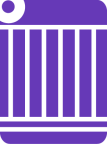 DHCP/SLAAC
3
4
closed
AP
Wlan gateway
UE-B
2
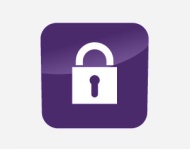 EAP authentication
Internet
dot1x
1
IETF DRAFT - Unique IPv6 Prefix Per Host
(draft-ietf-v6ops-unique-ipv6-prefix-per-host-00)
Draft is currently mainly focused around Comcast community Wi-Fi deployment use-case, under leadership of John Brzozowski
The current draft explains the high level architecture and provides some technological details regarding IPv6 address assignment related aspects for community Wi-Fi access
The implementation provides each Subscriber with a unique /64 address, allowing flexibility per subscriber on addressing technology used to derive /128 IPv6 addresses
The architecture allows IPv6 support for UE’s with minimal address management capabilities
The draft provides insight in a real deployment considerations regarding address assignments (other aspects were explained 
The documented use-case deploys a captive portal for subscriber identification
Details
Generalized Community WIFI Topology
UE: User Equipment.
802.11: Wireless Network
AP: Access Point.
Soft-GRE: Stateless GRE tunnel
WLAN-GW: Wireless LAN Gateway
CP: Control Plane component of the WLAN-GW (uses DHCP, ARP, DHCPv6, ICMPv6 (RS/RA/NS/NA), Radius, Diameter, etc.)
AAA: Accounting, Authorization and Authentication
HTTP Captive Portal: Captive portal used to redirect traffic towards during subscriber onboarding process
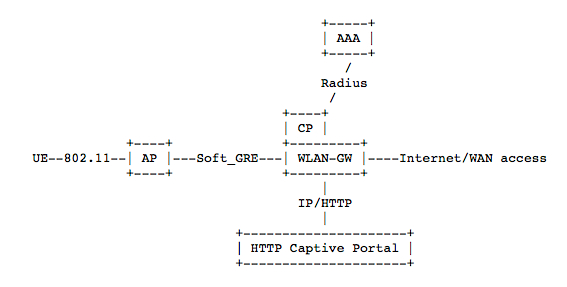 Details
IPv6 Wi-Fi Subscriber Onboarding Procedures (1)
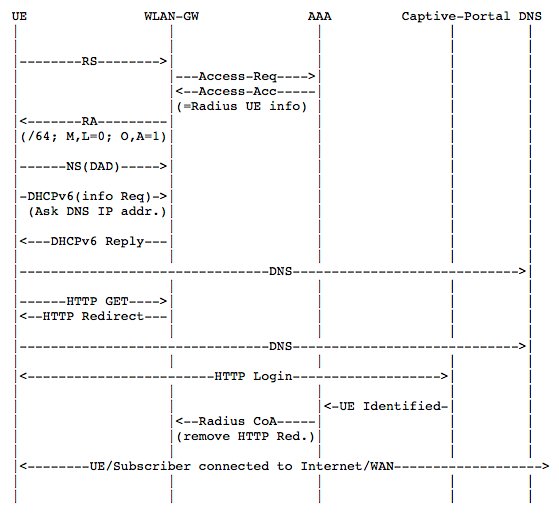 When UE connects it sends a RS to learn
IPv6 Gateway, Prefix information, DNS, remaining info for global routing
RS send from UE via the AP-bridge onto the Soft-GRE the WLAN-GW
Due to split-horizon for BUM traffic the RS is not seen by other UE’s connected to the same AP
 First time UE connects it is not Authorized and WLAN-GW queries AAA server
AAA server checks policy DB and returns /64 together with http-redirect to Captive portal via Radius-acknowledge message
Details
IPv6 Wi-Fi Subscriber Onboarding Procedures (2)
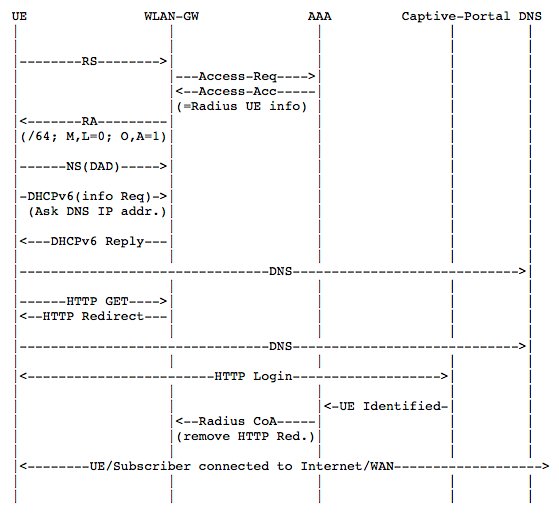 WLAN-GW uses received Radius info to compose the “RA” response to the UE originated “RS” message
RA contains few important bits of information
A IPv6 /64 prefix
Some flags
(1) IPv6 /64 prefix
Locally managed pool on WLAN-GW
Pool signaled through Radius
(2) Some flags
Indicate to use SLAAC and/or DHCPv6
Prefix is on/off-link
Is there need to request ‘Other’ information (e.g DNS)?
Details
IPv6 Wi-Fi Subscriber Onboarding Procedures (3)
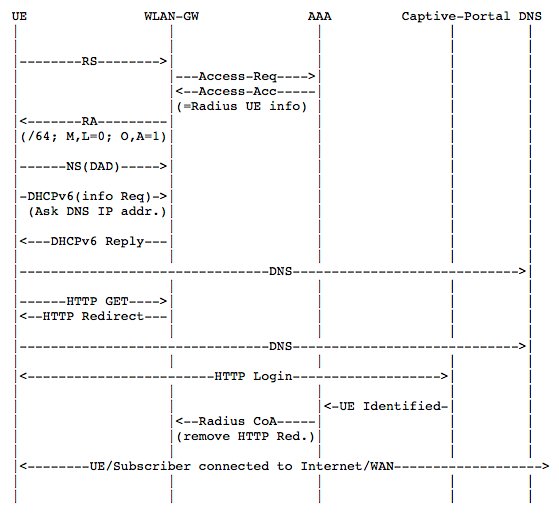 IPv6 RA flags for best common practice
M-flag = 0 (UE/subscriber address is not managed through DHCPv6), this flag may be set to 1 in the future if/when DHCPv6 prefix delegation support over Wi-Fi is desired)
O-flag = 1 (DHCPv6 is used to request configuration information i.e. DNS, NTP information, not for IPv6 addressing)
A-flag = 1 (The UE/subscriber can configure itself using SLAAC)
L-flag = 0 (The UE/subscriber is off-link, which means that the UE/subscriber will send packets ALWAYS to his default gateway, even if the destination is within the range of the /64 prefix)
Details
IPv6 Wi-Fi Subscriber Onboarding Procedures (4)
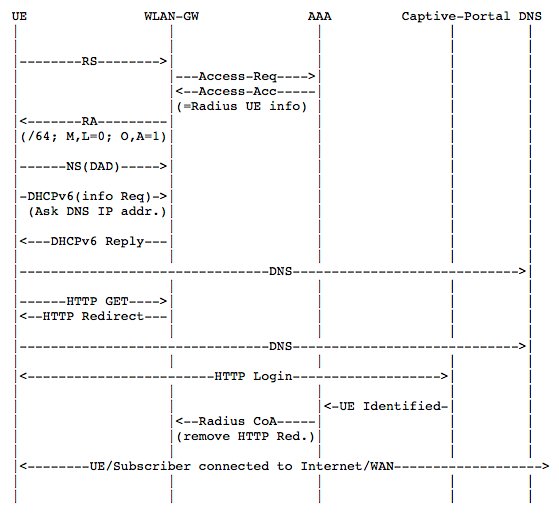 Deploying a unique IPv6 per UE/subscriber
 Each UE belongs to unique /64 subnet, hence through natural network behavior all traffic will be directed to the default gateway (=WLAN-GW)
Due to the flags set hosts can keep using privacy addresses within the /64 prefix
Accounting per UE can be done per /64 instead of per /128 IPv6 address
UE Learning about DNS
Most common Stateless DHCPv6 is used by UE/subscribers
RA extensions for RNDSS RFC6106 can be used also, albeit less supported on UE devices
Both technologies can be used simultaneous and are non-mutual exclusive (however the address must be identical)
Captive portal used to identify the subscriber (other means could potentially be used also)
Details
IPv6 Wi-Fi Subscriber Onboarding Procedures (5)
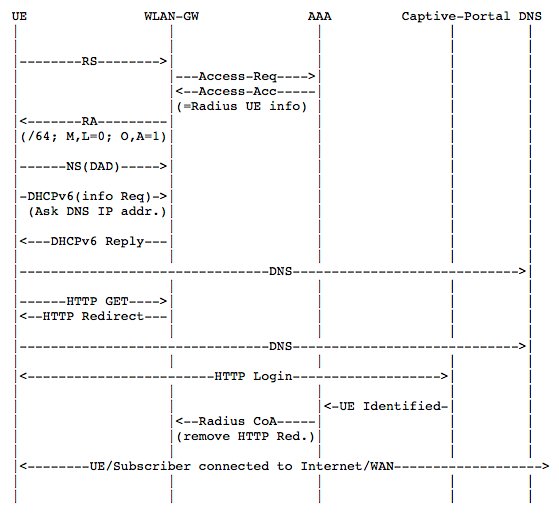 IPv6 ND Timers
IPv6 Router Advertisement Interval = 300s
IPv6 Router LifeTime = 3600s
Reachable time = 30s
IPv6 Valid Lifetime = 3600s
IPv6 Preferred Lifetime = 1800s
Retransmit timer = 0s
Geo-localization for UE
When DHCPv6 is used AP can insert interface-id in DHCP solicit message
When using SLAAC alternate information can be used. E.g. NSoGRE to harvest the AP MAC address
Wi-Fi specific features:
Value-added-services (IPv6 aware)
Carrier Wi-Fi mandates VAS in order to monetize Wi-Fi as a service. Only offering connectivity (bit-pipe) is not a future-save business case.
Few examples:
HTTP(s) redirects are influencing QoE heavily. Soft-redirect recommended (white listing), with success verification
Parental control based on ICAP (blacklist filtering)
Usage based billing
Inserting pop-ups in http session (in-browser notifications)
reporting
server
Captive
portal
AAA
Radius
ICAP
server
VAS
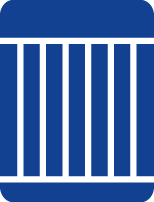 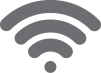 Internet
Value-added-services  supported over IPv6 !
Wi-Fi specific features:
Voice over wifi (apple wifi calling)
Delivering Voice over Wi-Fi in a secured way, over an “untrusted” connection
Encryption/authentication from Smartphone, with dedicated encrypted tunnel
IPv4 or IPv6 IPsec tunnels towards ePDG
Inside address IPv4/IPv6
2
AAA
Radius
4
Captive
portal
3
UE-A
1
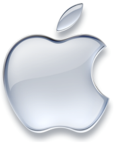 DHCP/SLAAC
5
open
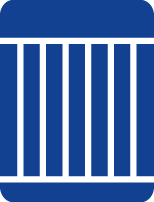 WLANGW
WAG
AP
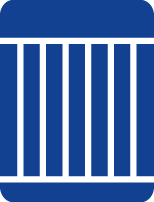 Internet
IPsec
(*) ePDG: evolved packet data gateway
IMS services
ePDG (*)
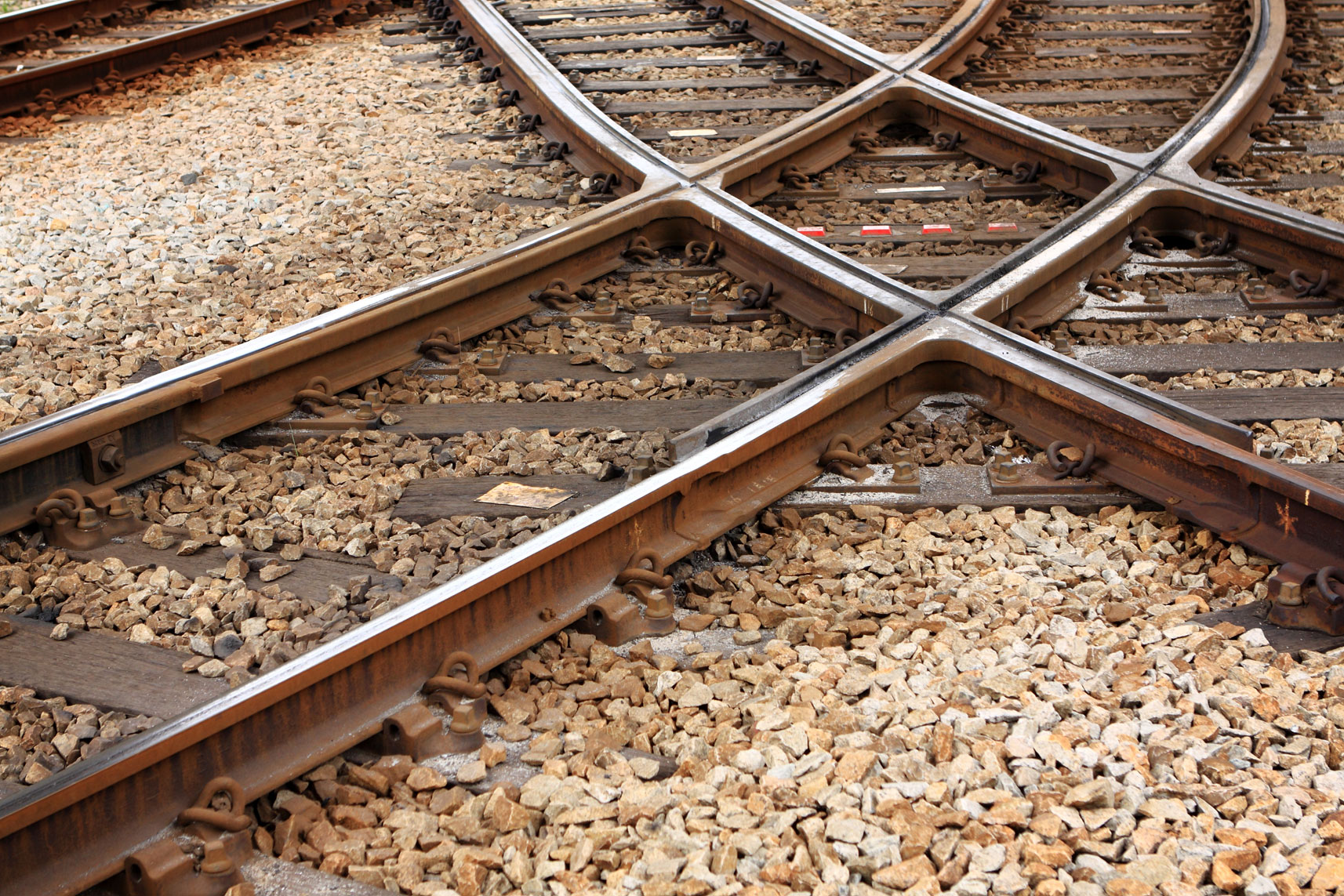 SUMMARY
What does IPv6 bring to carrier Wi-Fi?
More available IP addresses
Avoiding NAT44 means:
less logging/processing/resources 
No fragmentation/reassembly issues
Easy integration
Offering IPv6 over IPv4 infrastructure is possible
Hitless introduction of IPv6 Wi-Fi devices (single or dual stack)
Wi-Fi specific features are operational in IPv6 environment
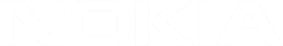